Developing Cooperative HOusing
Challenges & LonG Term RewARDS
BackgrouND CONCEPTUAL FRAMEWORK:  PosItive Factors
Housing for the People
Long Term Affordability & Control
Residents develop a sense of control and participation.
Builds long term community resources.
BACKGROUND: CHALLENGING FACTORS
Housing development is an expensive, challenging process.
Difficult concept for bankers.
Legal machinations required.
Breaking new ground is not a good thing.
DEVELOPMENT PROCESS
Conceptualization
Investigation (market, funding, building)
Finding Money and Architect Costs – Details, Details, Details
Buy-In from the city, funders, banks. contractor
Button up the details (construction contract, legal documents, architect plans, funding agreements)
Execution (construction, lease-up, budget monitoring)
Property Management
CONCEPTUAL STAGE
Project Description
Market
Site
Building: Site Control
Funding Sources
Teamwork
Finding Your Team
Developers that is open to cooperatives
Architect
Property Manager 
Lawyer
Banker
Visionary
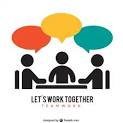 FundiNg Sources:    Market Rate units
Banks
Share Loans
Owner Down payments
National Cooperative Bank (65% loan to value)
Local Credit Unions
FundiNg Sources for affordable Housing
Low Income Housing Tax Credits (oversubscribed)
Local HOME/CDBG funds
Other local sources (TIF, Tax Abatement, Civil City funds)
Donated Land
Indiana Housing & Community Development Authority  Development Fund Loan
Conventional bank loans
DEBT SERVICE COVERAGE
1)  Loan To Value Ratio:
           (Loan Amount/Appraised Value)
 2)   Debt Service Coverage Ratio
     (Money left after expenses/debt service amount)
      Should be 1.15 or higher
3)   Net Worth & Guarantees
Property Management Costs:WHAT IS ThE COOP PROVIDING?
Insurance, taxes
Maintenance
Property Manager
Accounting
Supplies
Common Space Maintenance
Common Lighting & Utilities
FINDING A RESPONSIBLE DEVELOPER
Word of mouth
Ask funders, bankers, lawyers.
Partnership with a non-profit organization.
South Bend Mutual Homes
Example of Development
Project Features
24 Single Family Homes
    2, 3 and 4 Bedrooms
Garages and basements
All in the same area. 
 Low and Moderate Income Families
Market Mix
6 – (2)BR ($228 to $459)
14 – (3)BR ($228-$526)
  4 – (4)BR ($249 - $580)

Tenants pay utilities. 
.
Lincoln Park Neighborhood
City has demolished at least 10 homes in the area.
Possibly 4 more homes demolished in the Blight Elimination Program grant.
Lincoln Park Development. LLC owns enough lots for 24 homes plus 6 more lots in process from the tax sale.
Held meeting with the neighbors.
Funding Sources
Low Income Housing Tax Credits $4,326,924
Federal Home Loan Bank of Indianapolis $400,000
First Mortgage $150,000
HOME Funds - $125,000
Misc - $10,917
MAXIMUM Income Limits
1 person - $26,640
2 people - $30,420
4 people - $37,980
6 people - $44,100
CONSTRUCTION
Total Construction Costs - $154,000/ unit
$130/sq.ft
(2)BR – 952 sq.ft.
(3)BR – 1,242 sq.ft.
(4)BR – 1,431 sq.ft
Add-Ons
Solar panels
Curbs and sidewalks
Small park in the neighborhood
Groundbreaking